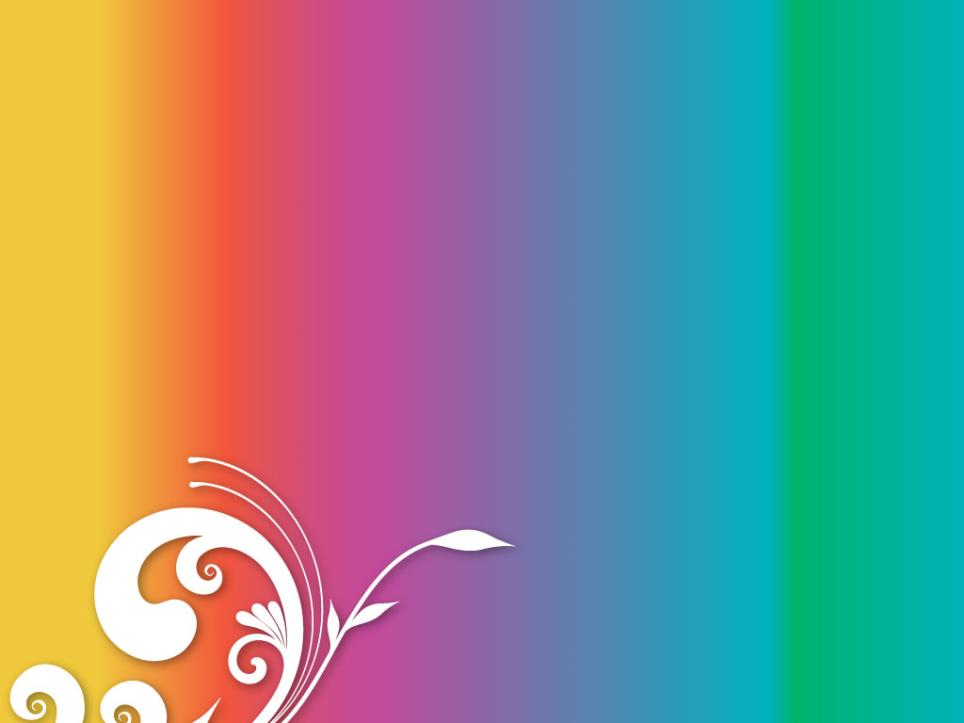 Курганская область, Кетовский район. с. Иковка 
МКДОУ «Иковский детский сад общеразвивающего вида №1»
Конкурс медиапрезентаций «Наша дошкольная жизнь»
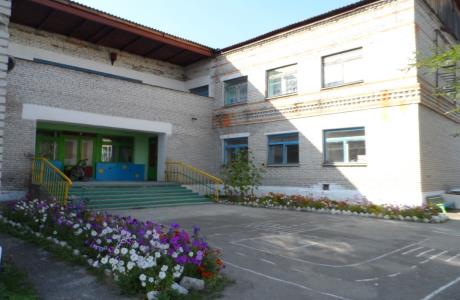 Номинация «Ах, малыши!»
Тема: «От младенчества до школы»
Воспитатели: Шанаурова Ольга Сергеевна,        
                          воспитатель по ФИЗО,
                          Березина Ирина Николаевна,  
                          воспитатель
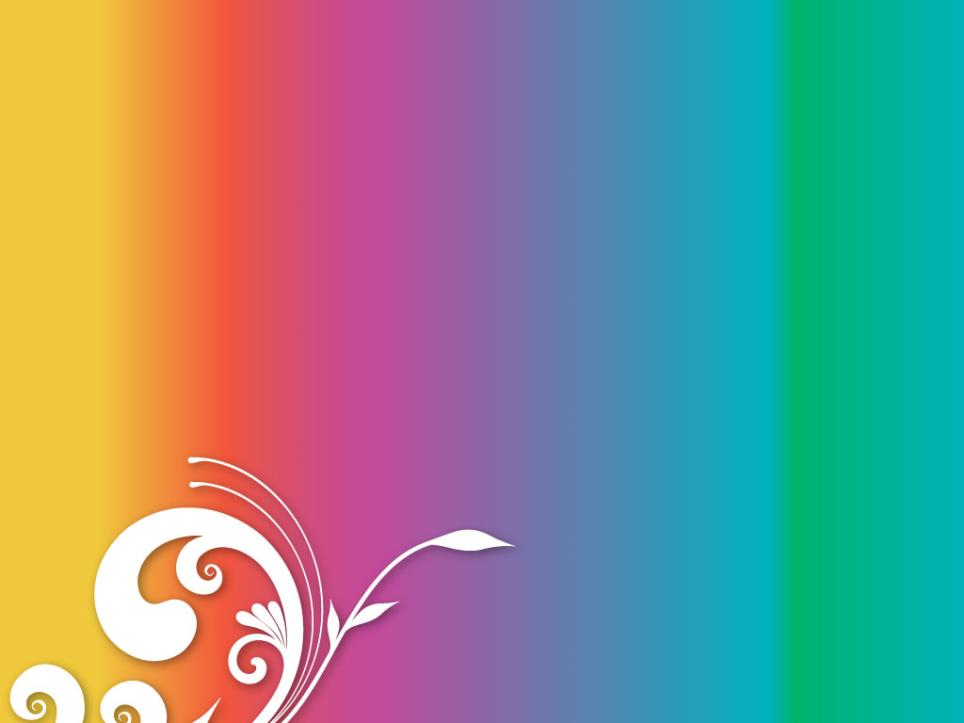 Программа 
Т.Н. Дороновой «Радуга»
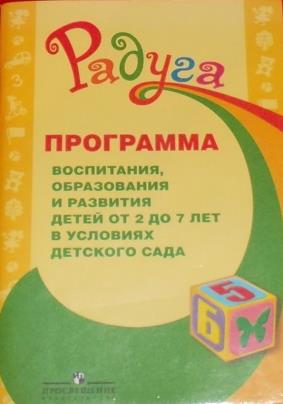 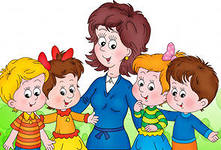 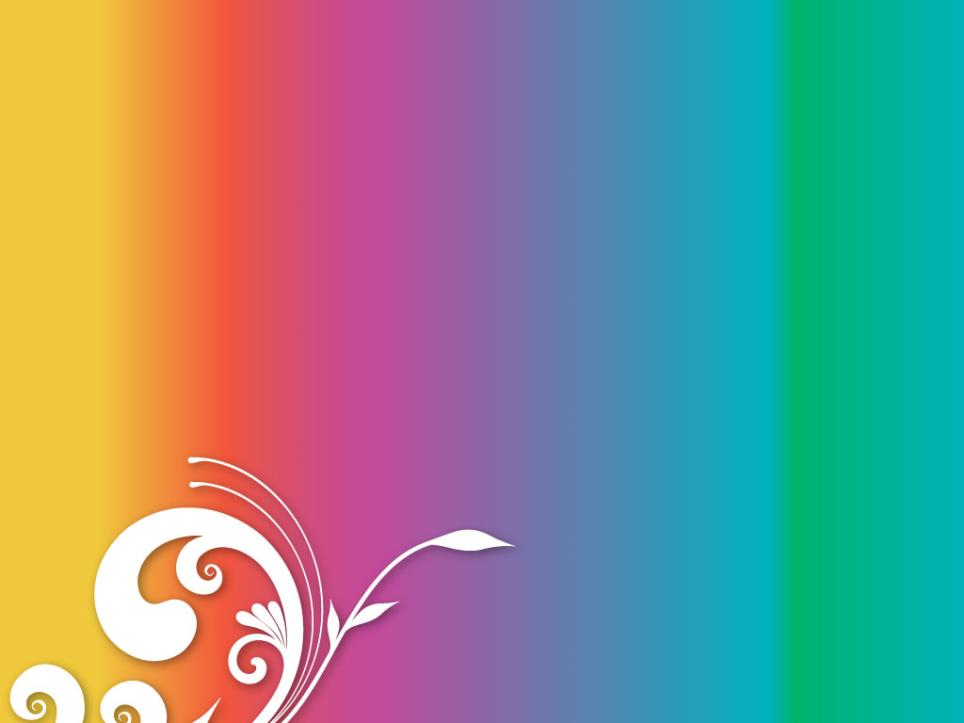 Цели
Обеспечивать каждому ребенку возможность радостно и содержательно прожить период дошкольного детства
Сохранять и укреплять здоровье детей, формировать у них привычку к здоровому образу жизни
Способствовать своевременному и полноценному психическому развитию каждого ребенка
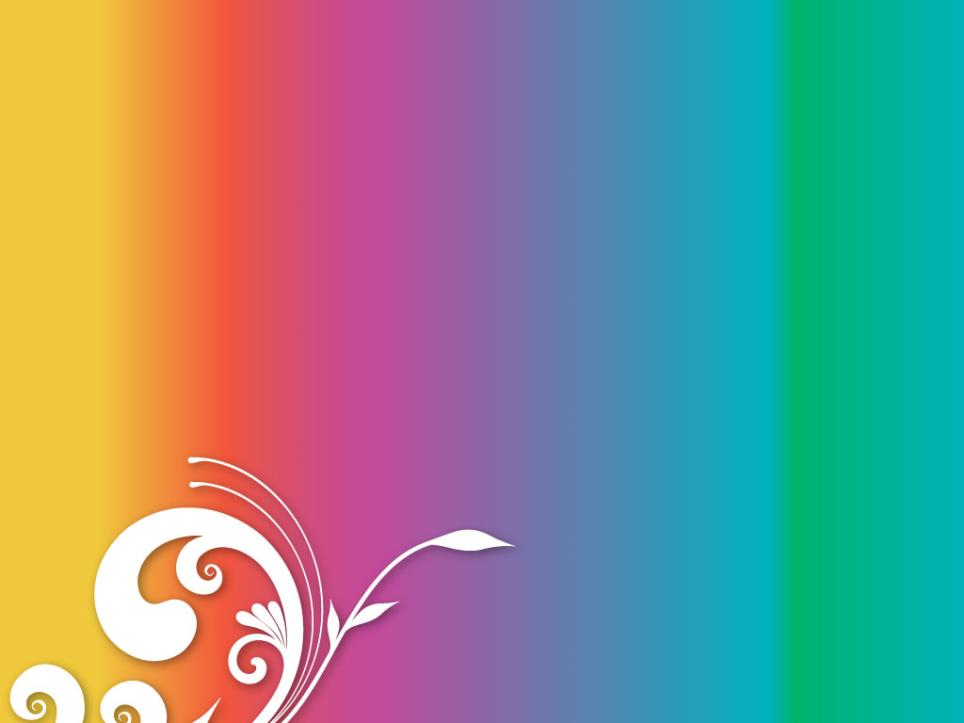 Задачи
Формировать основы здорового образа жизни
Создавать условия для творческого самовыражения
Закладывать основы личности
Способствовать становлению деятельности
Создавать условия для участия родителей в жизни группы
Создавать атмосферу эмоционального комфорта
Способствовать физическому развитию
Организовывать яркие радостные общие события жизни группы
Способствовать становлению сознания
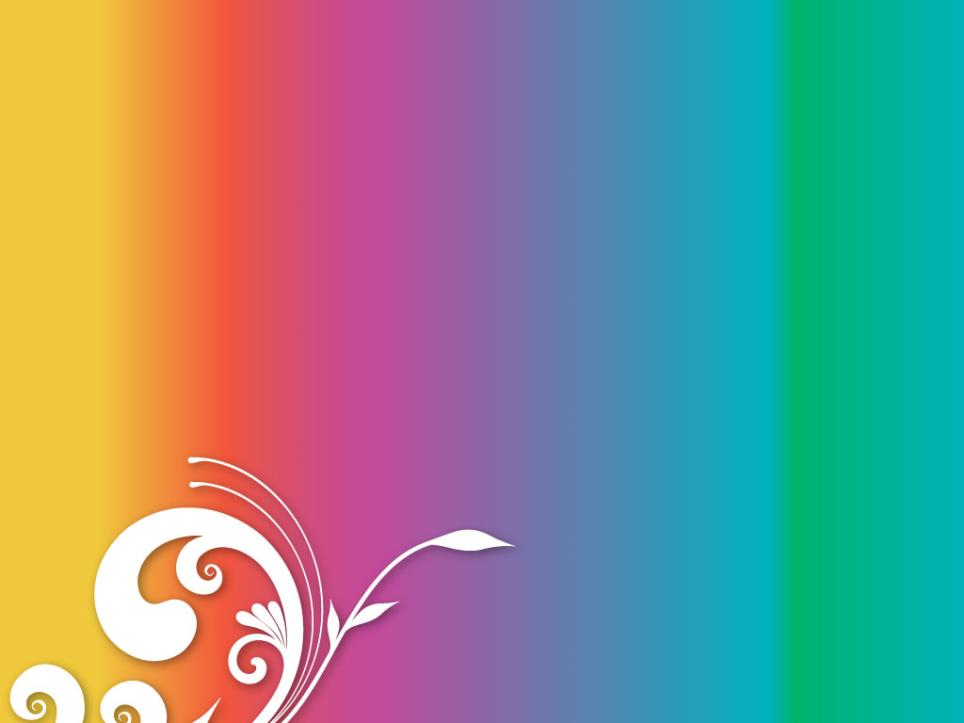 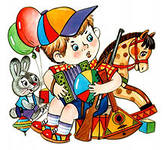 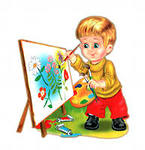 Детский садик, детский сад!Малыши туда спешат.Детский сад, детский сад…Почему так говорят?Потому, что дружно в немМы одной семьей растем!Оттого и говорят:— В этом доме детский сад!
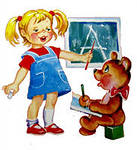 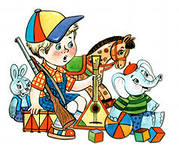 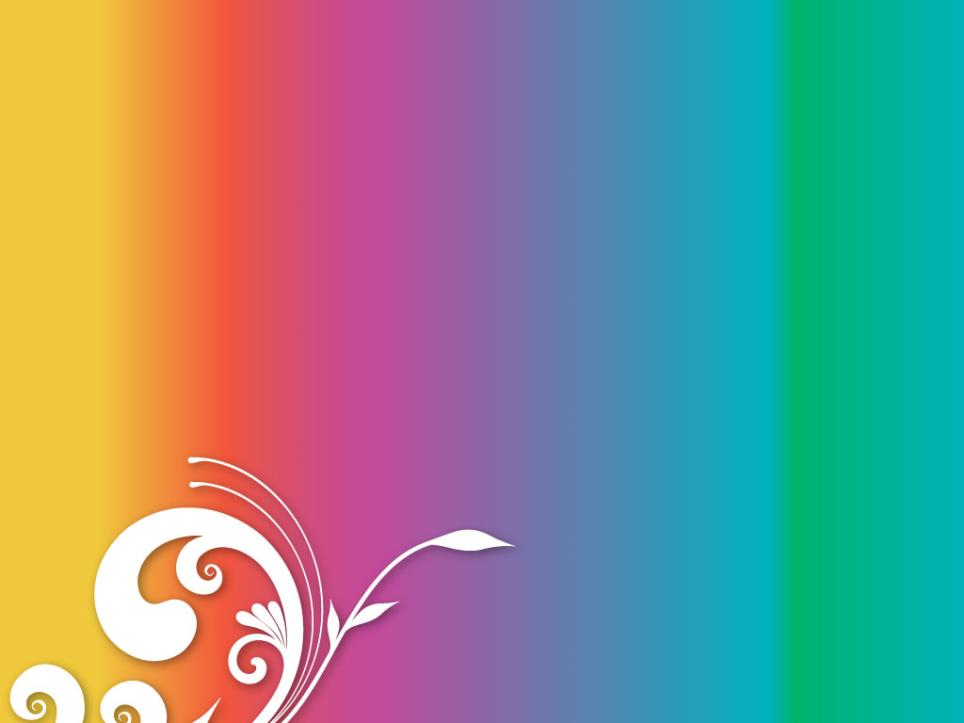 Формировать основы здорового образа жизни
Я с зарядкой подружусь  на весь день я заряжусь
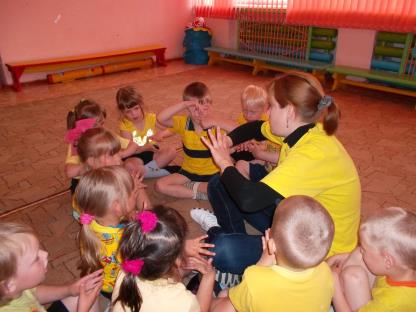 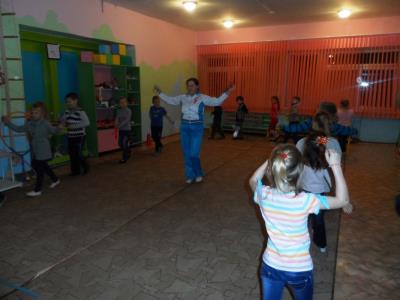 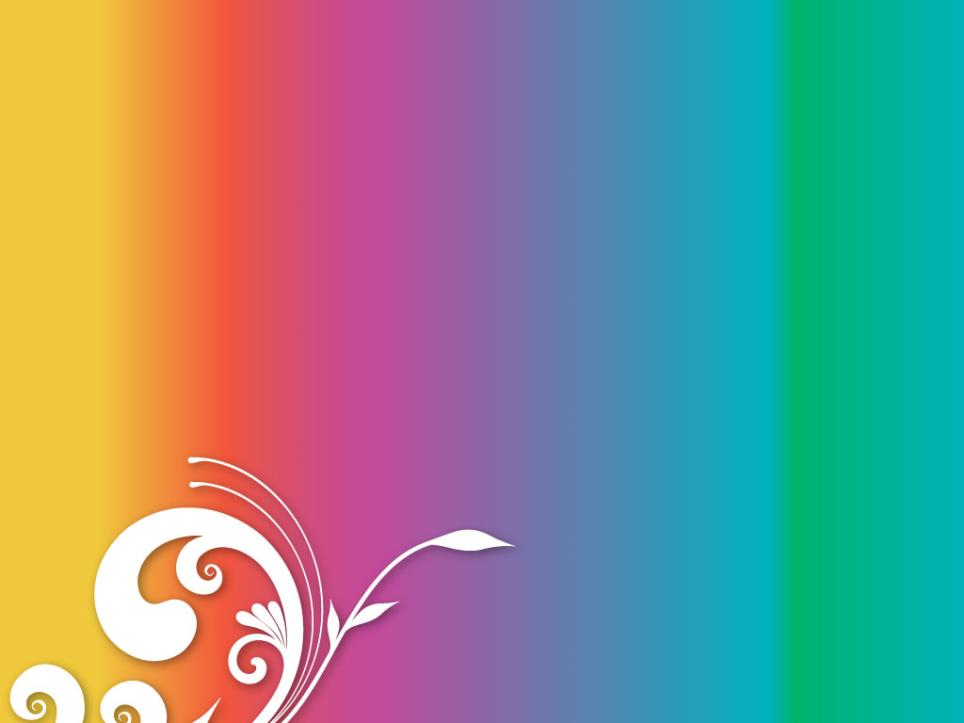 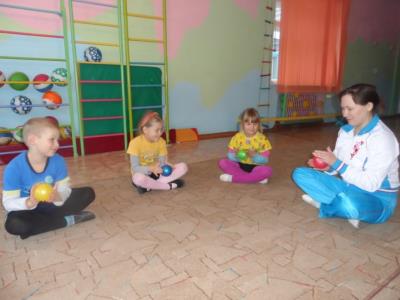 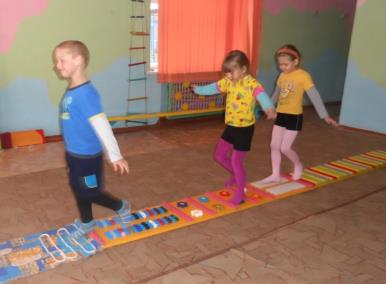 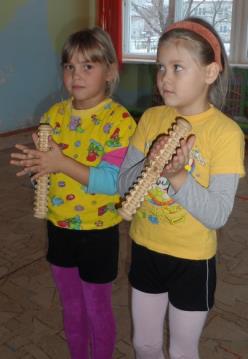 Здоровый образ жизни начинается с разминки
Способствовать физическому развитию
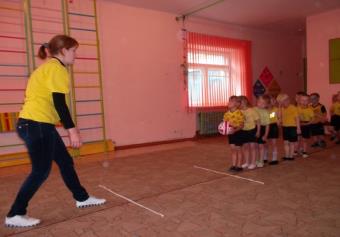 Спорт я с детства уважаю, Чемпионом стать мечтаю
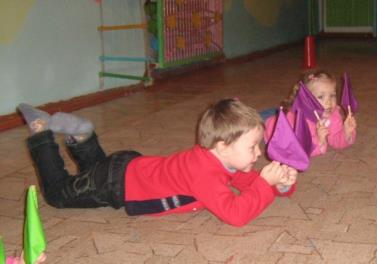 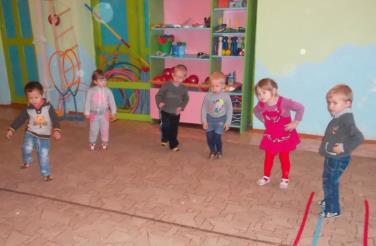 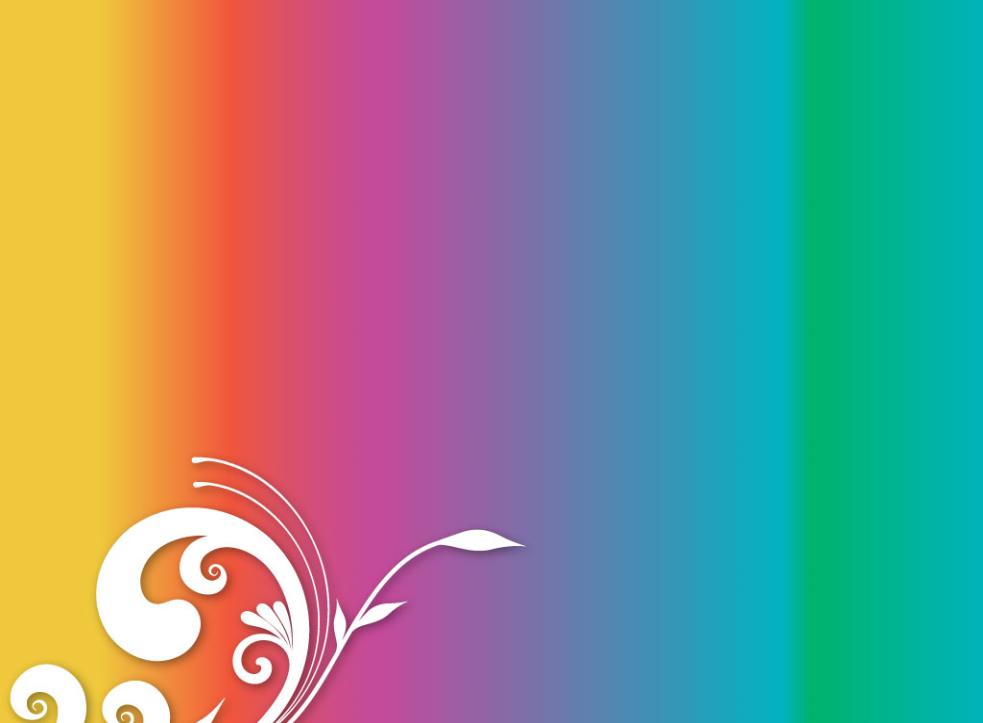 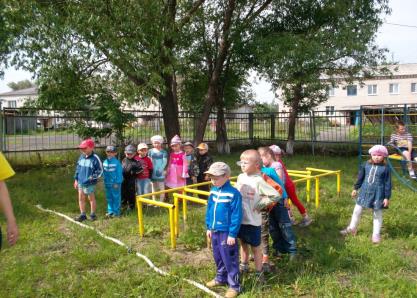 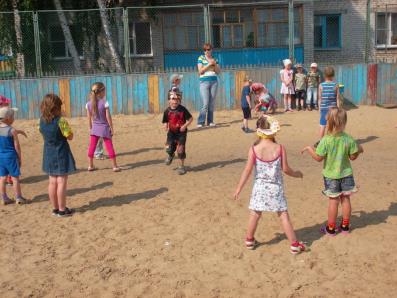 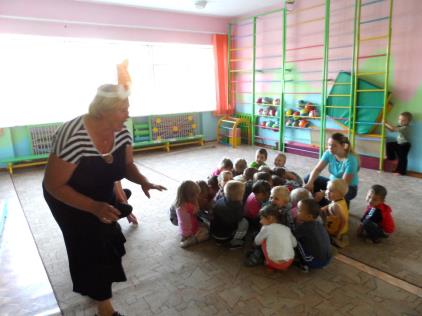 Солнце воздух и вода мои добрые друзья
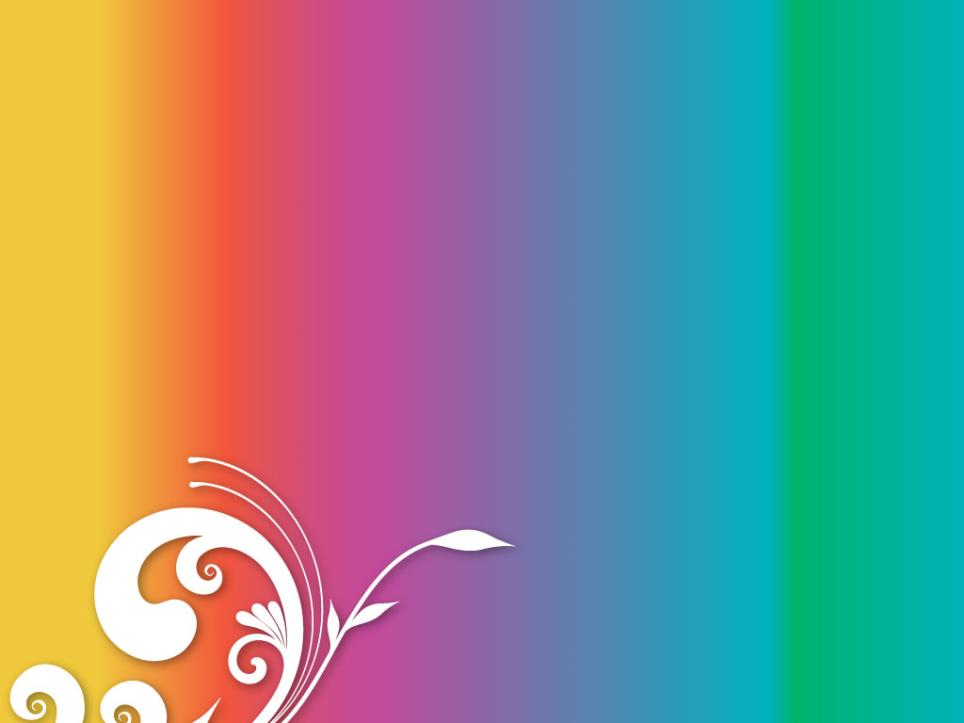 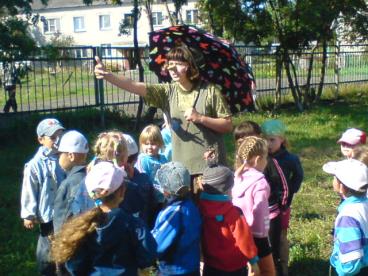 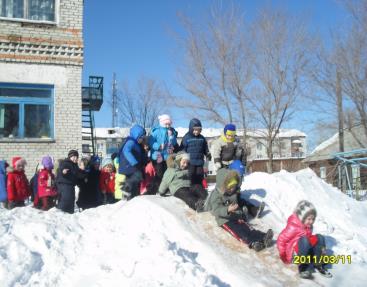 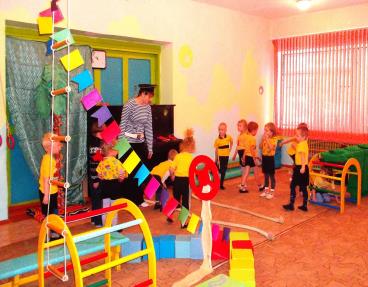 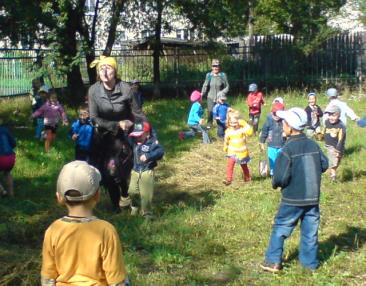 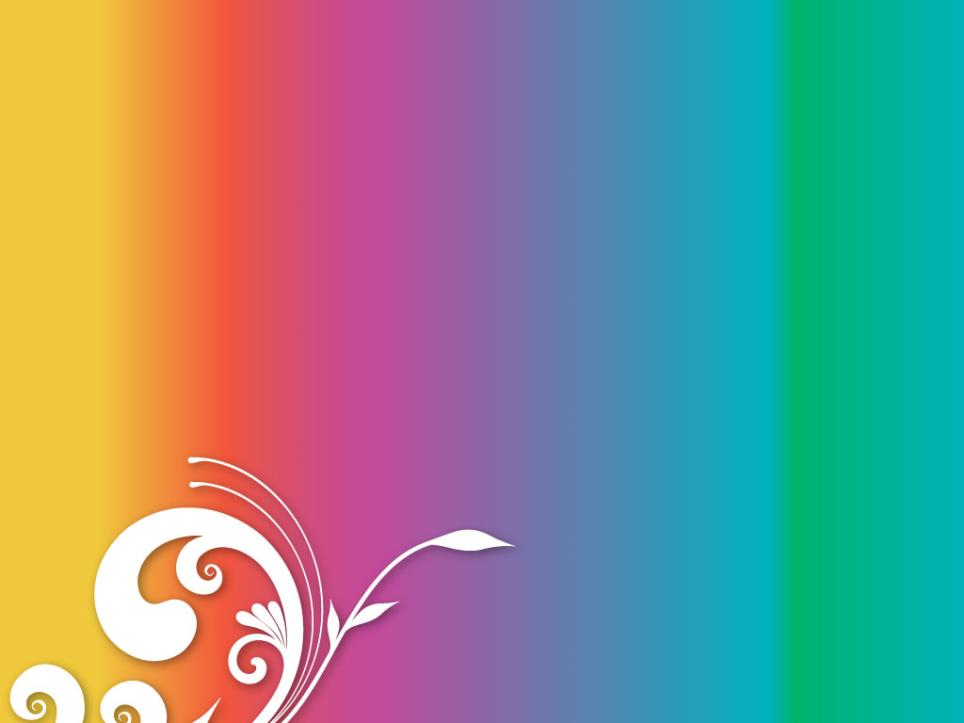 Создавать условия для творческого самовыражения
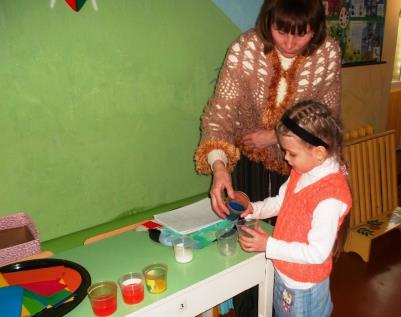 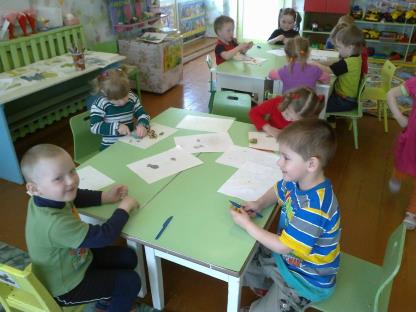 Рисовали мы, лепилиИз цветного пластилина,
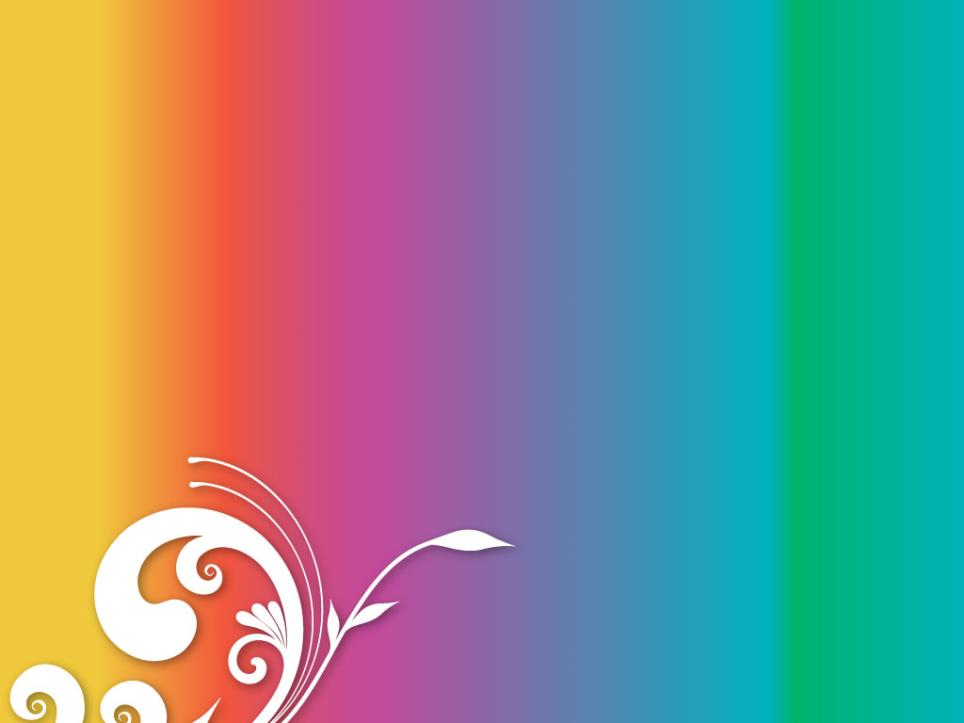 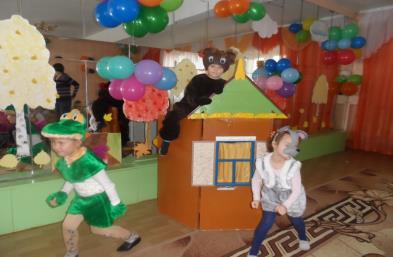 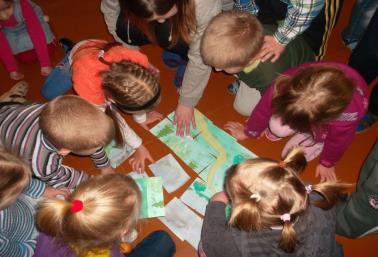 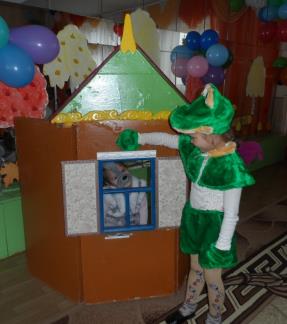 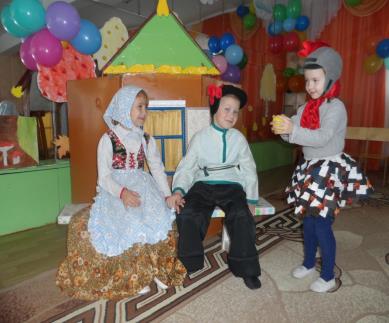 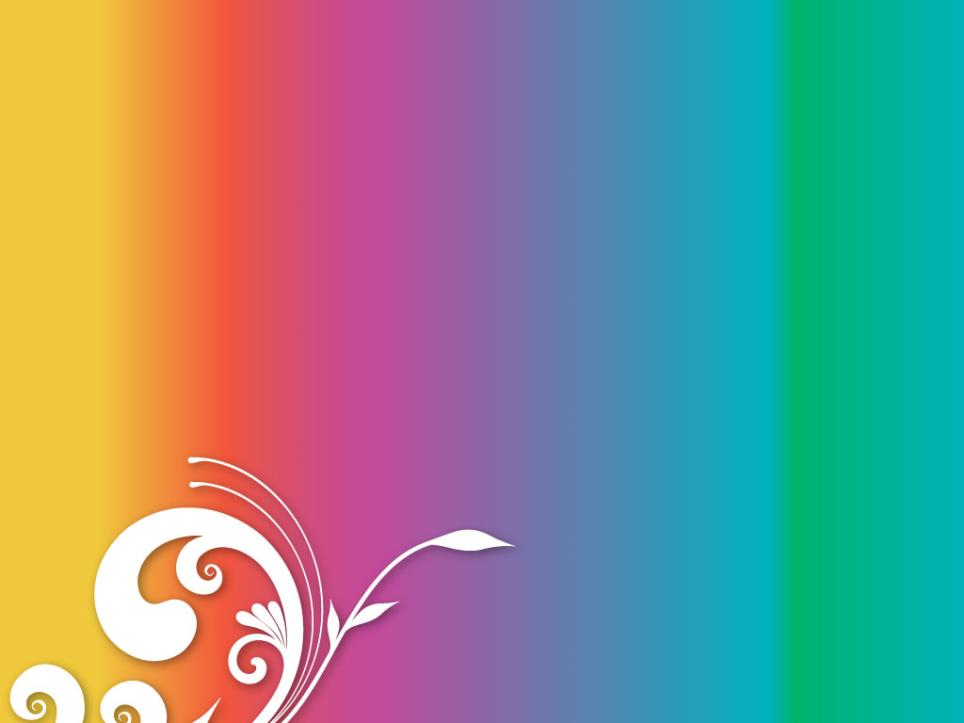 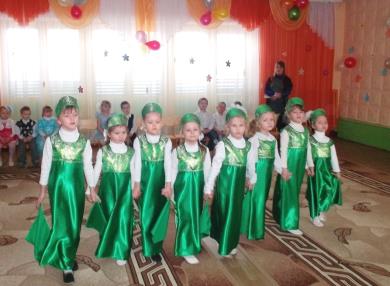 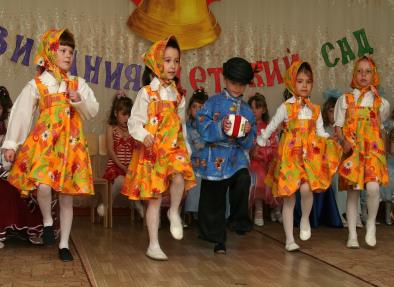 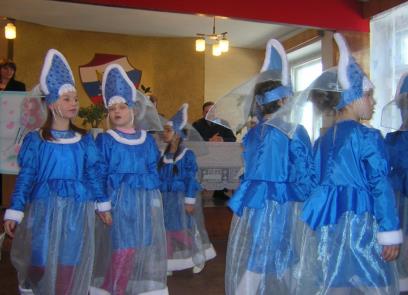 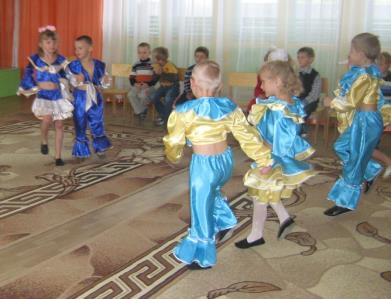 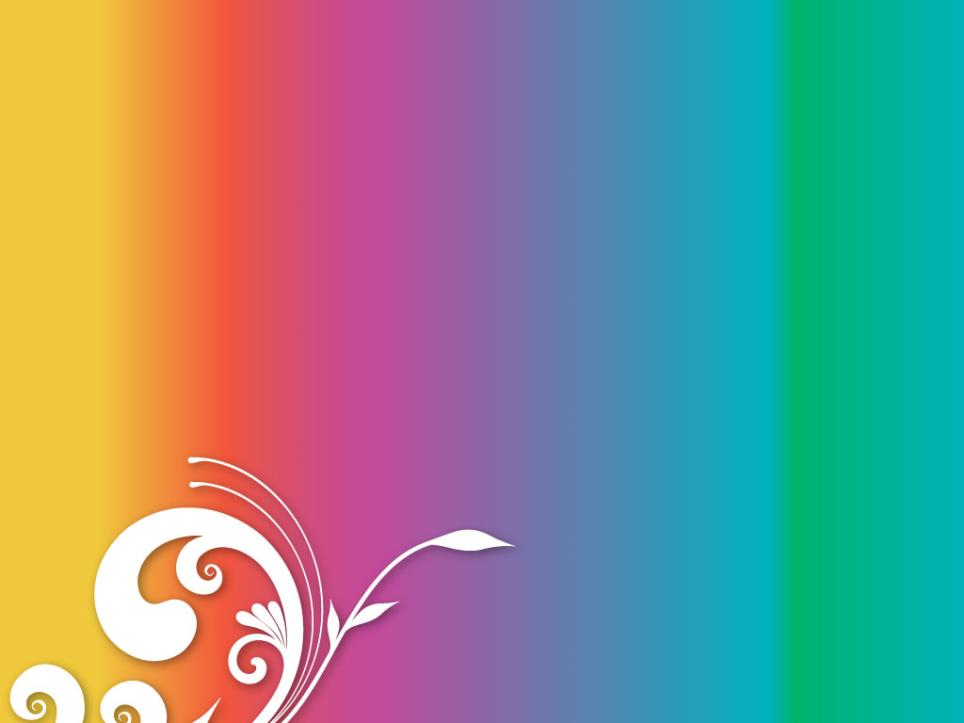 Способствовать становлению деятельности
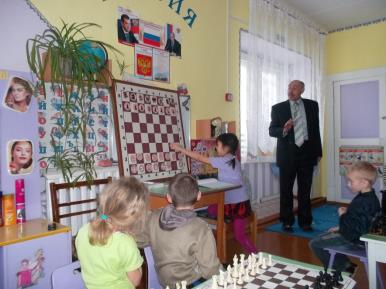 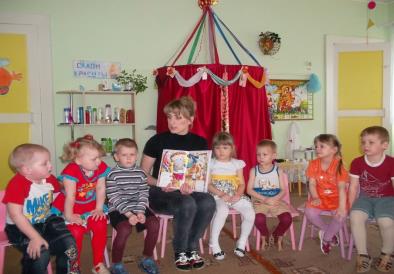 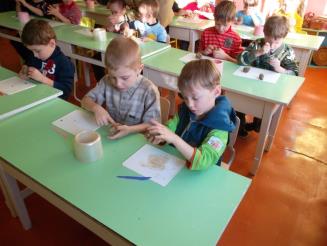 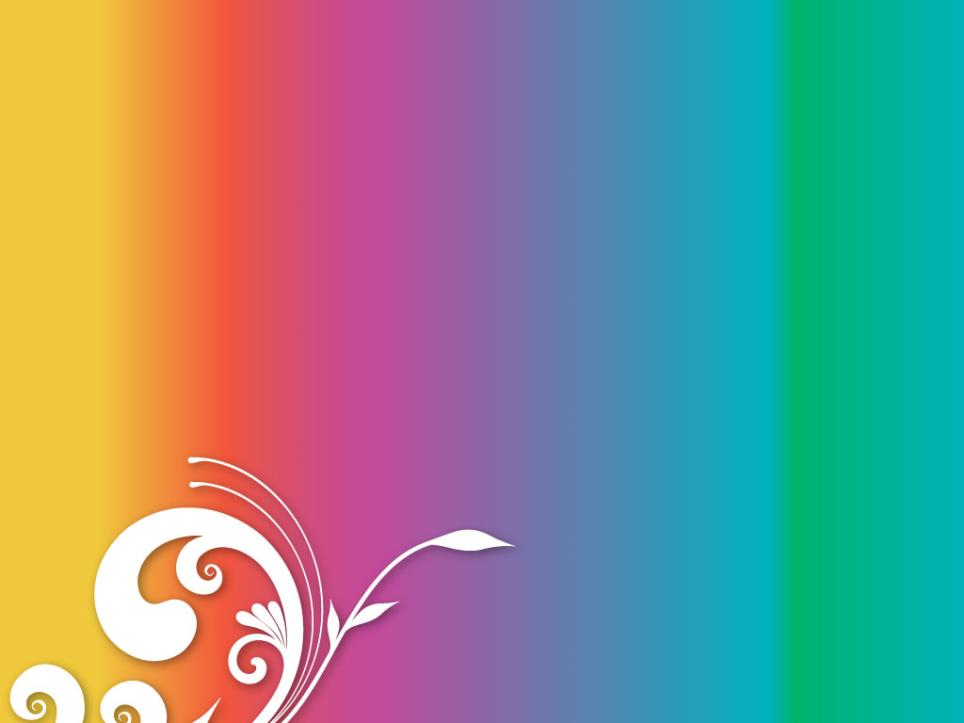 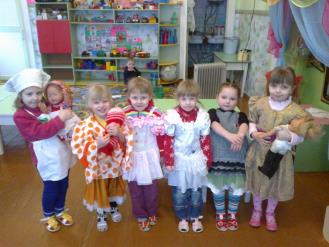 А еще играли в прятки, В дочки-матери, лошадки
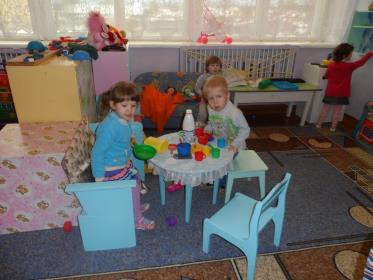 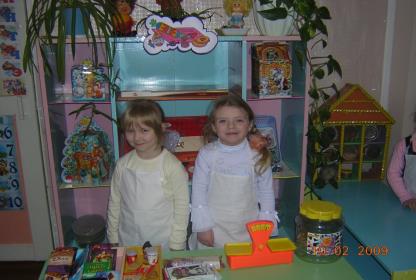 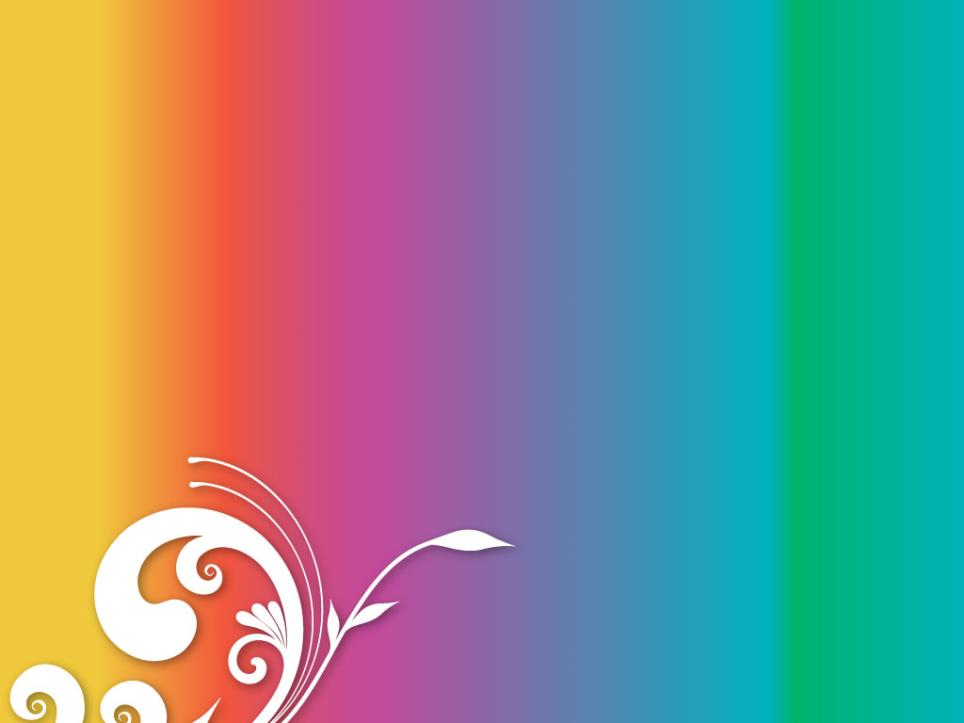 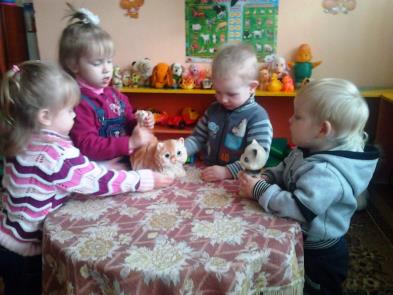 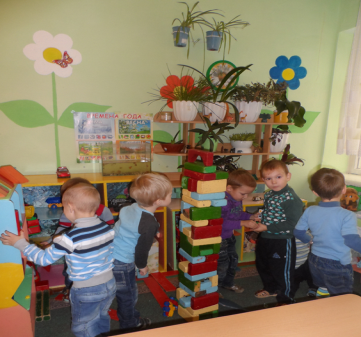 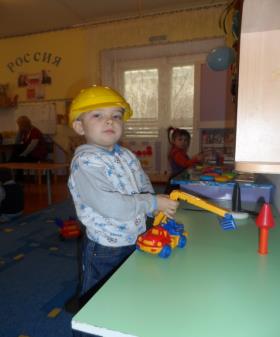 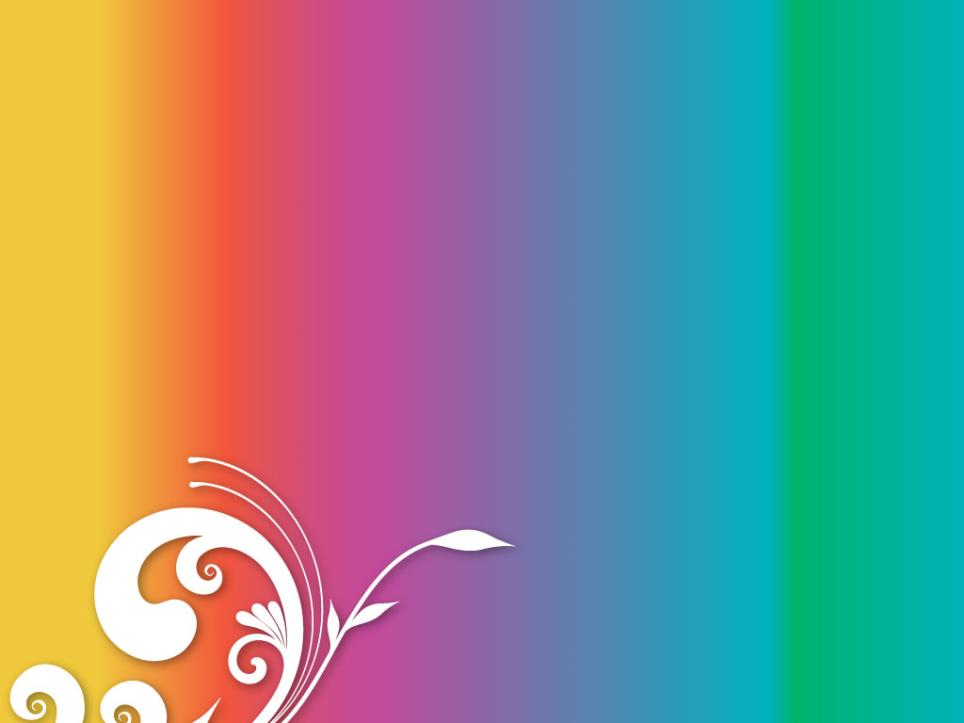 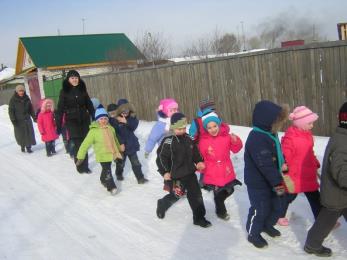 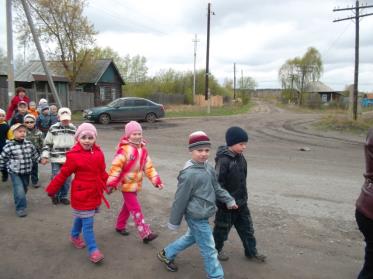 На экскурсии ходили
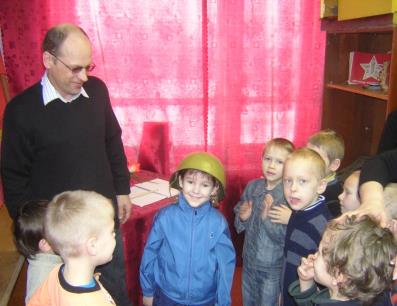 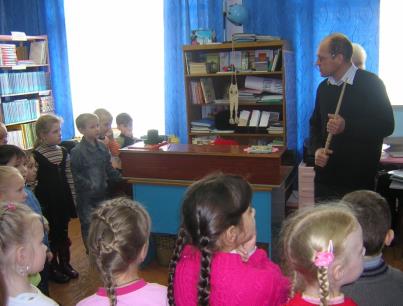 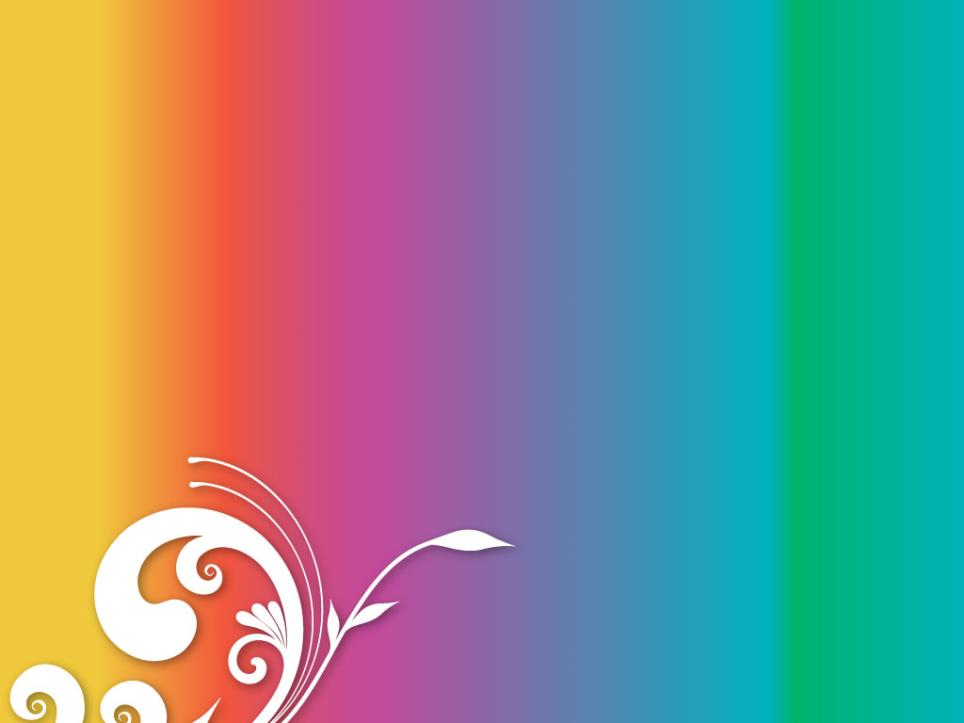 Создавать атмосферу эмоционального комфорта
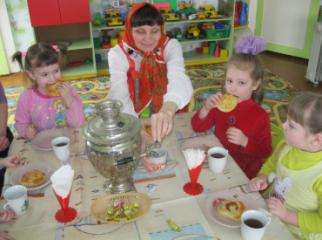 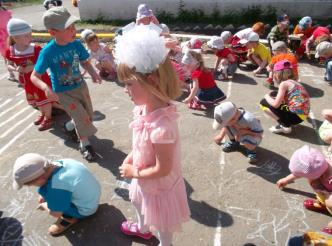 Что мне дождь что мне зной когда мои друзья со мной
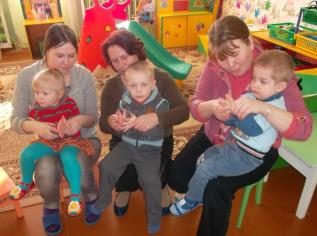 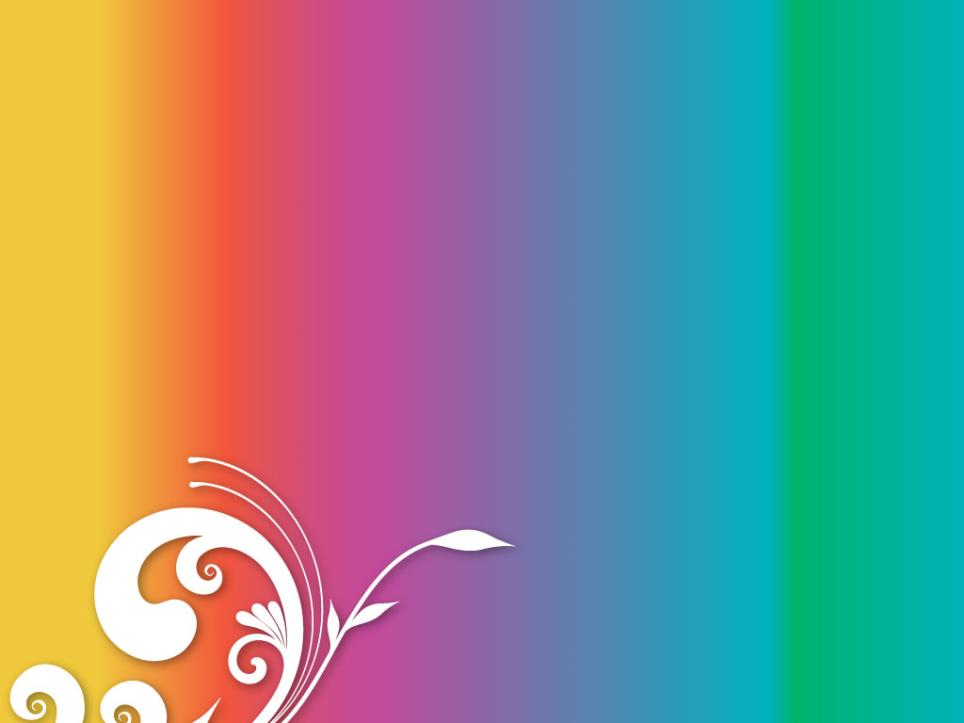 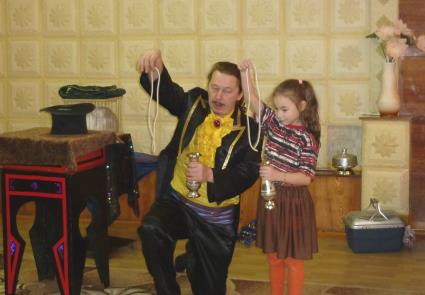 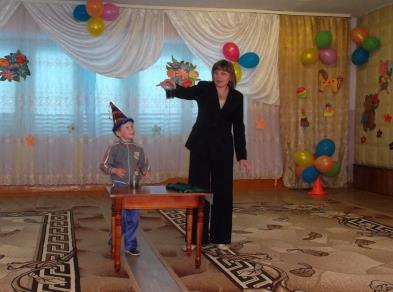 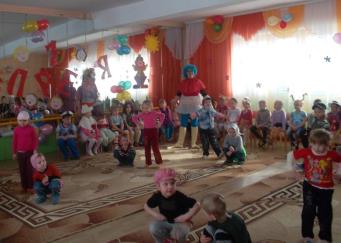 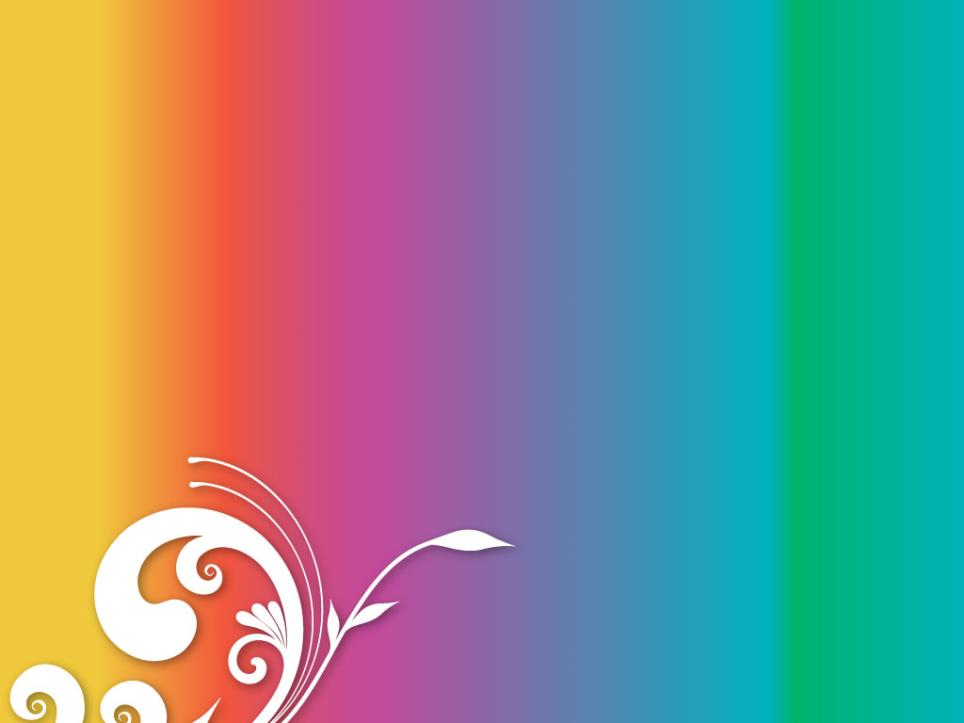 Организовывать яркие радостные общие события жизни группы
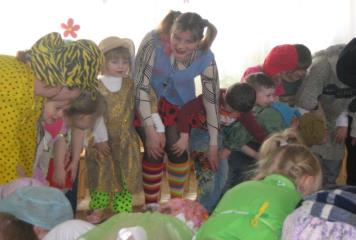 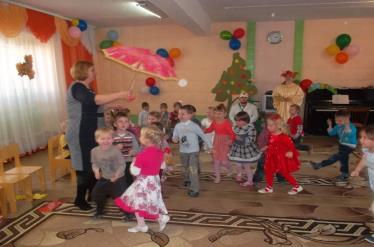 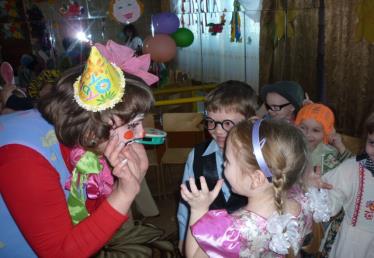 Ребята давайте жить дружно
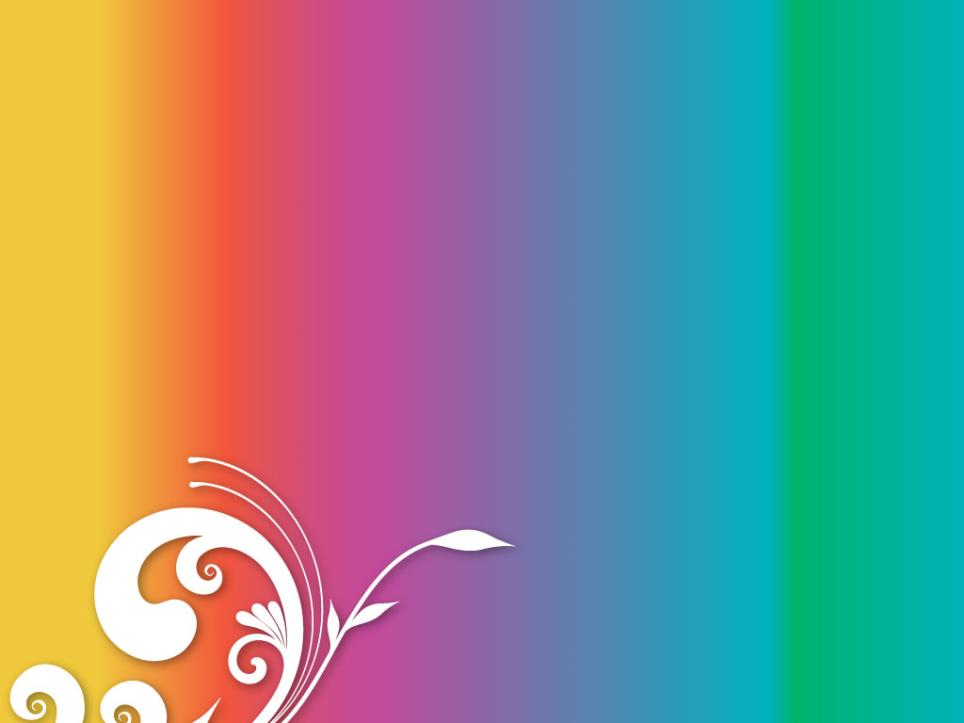 И водили хороводВозле елки в Новый год!
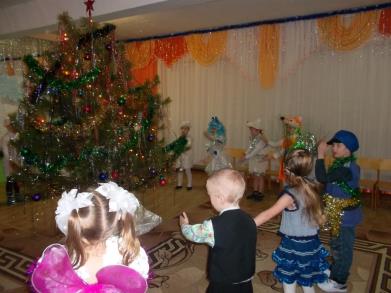 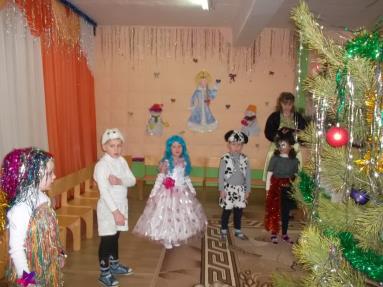 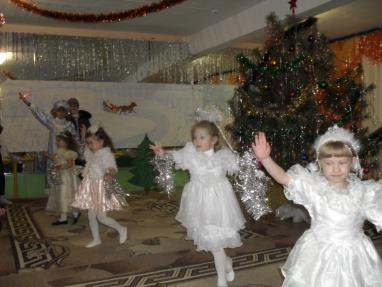 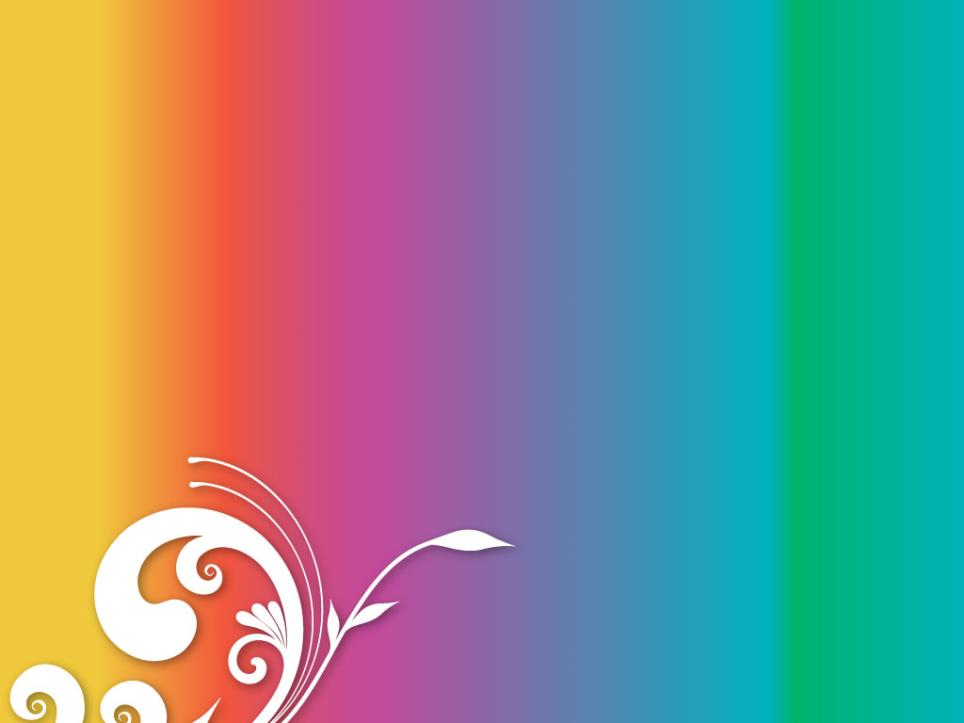 Мы таланты развиваемИ без дела не скучаем!
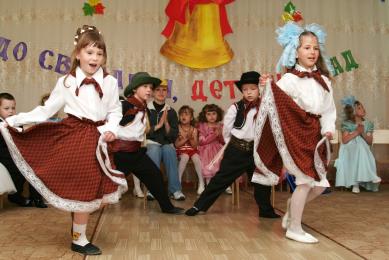 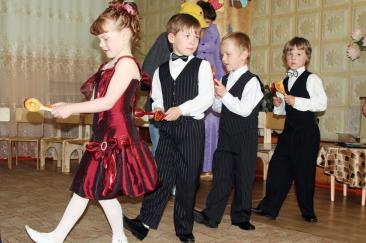 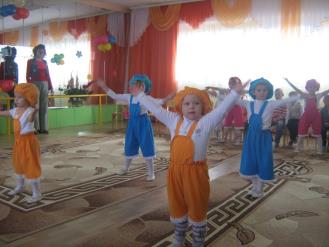 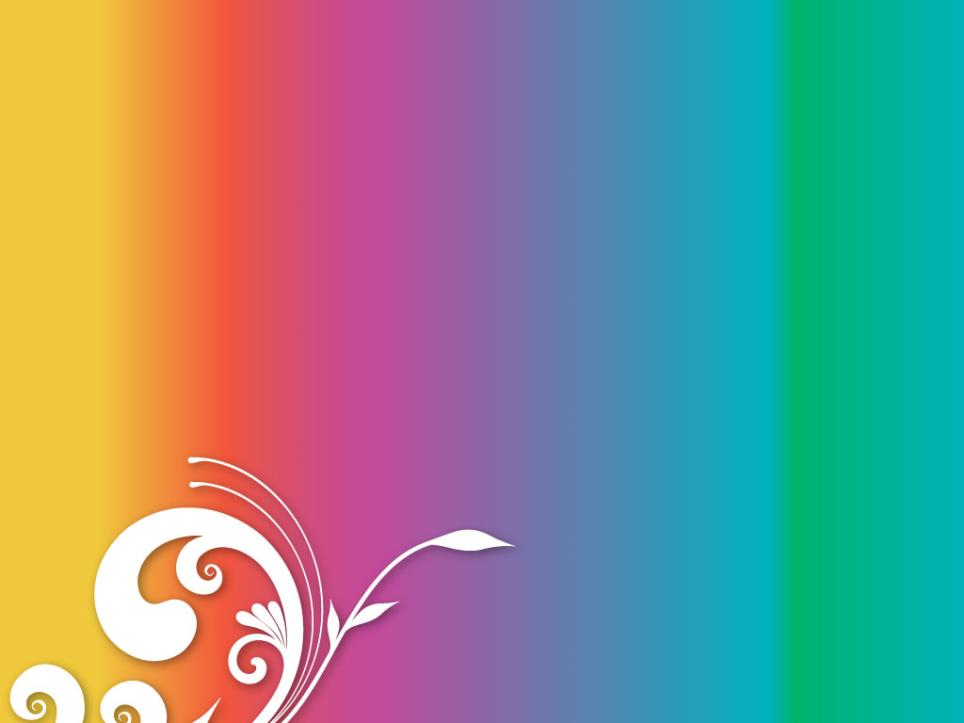 Способствовать становлению сознания
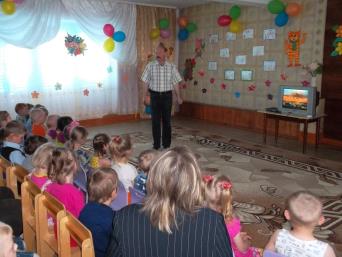 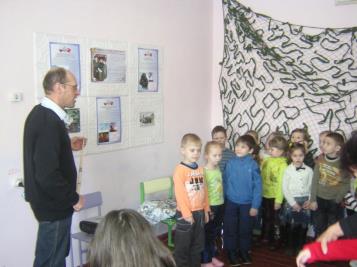 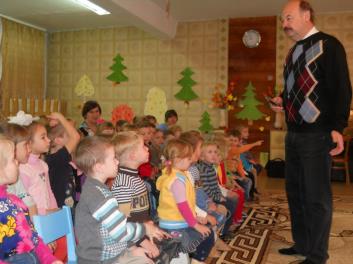 Человек это звучит гордо
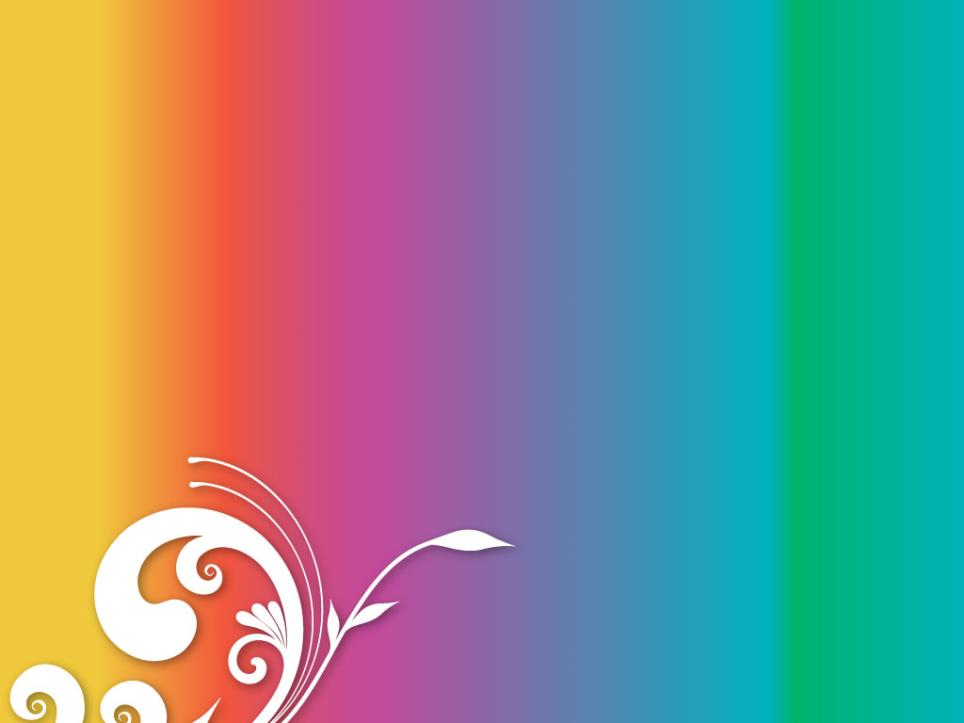 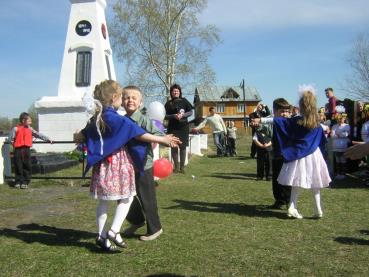 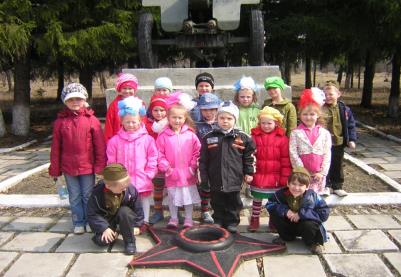 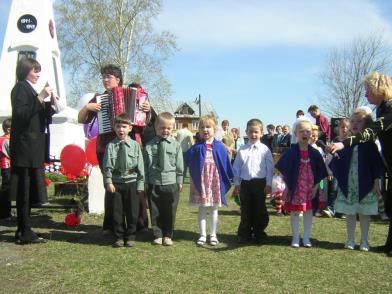 Патриотом может быть только человек
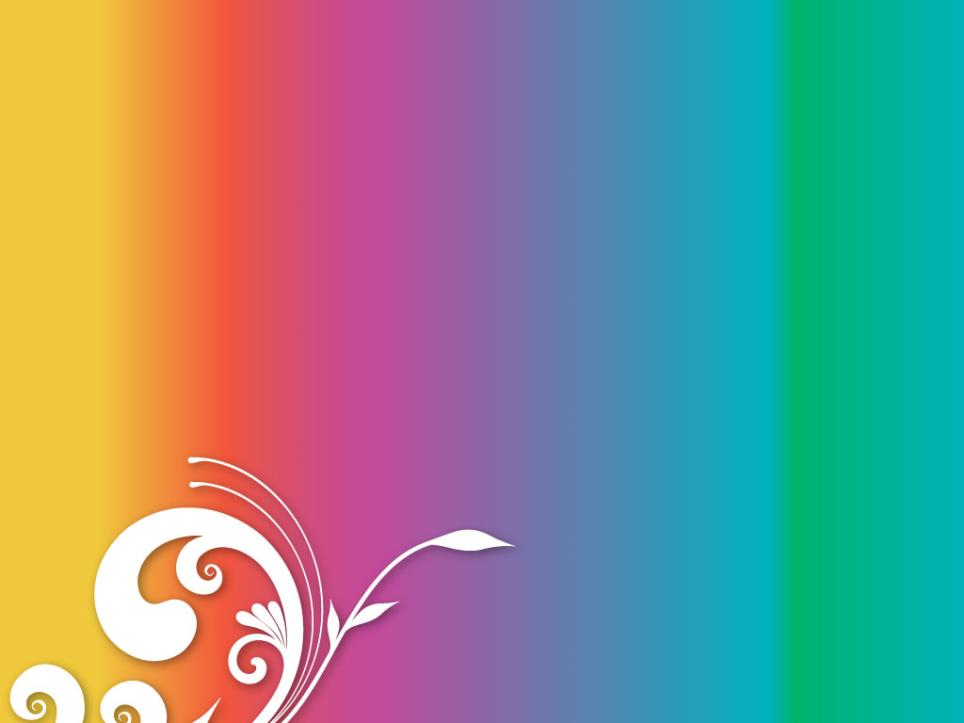 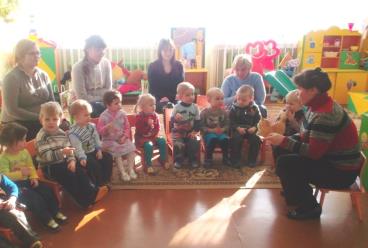 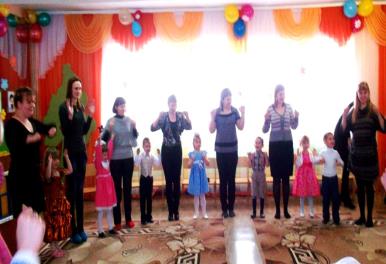 Создавать условия для участия родителей в жизни группы
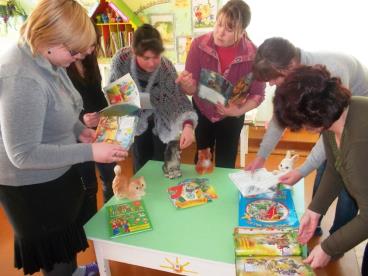 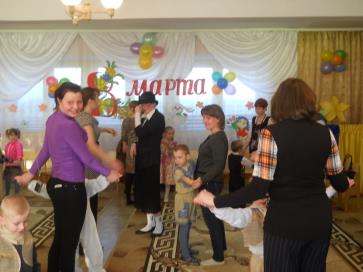 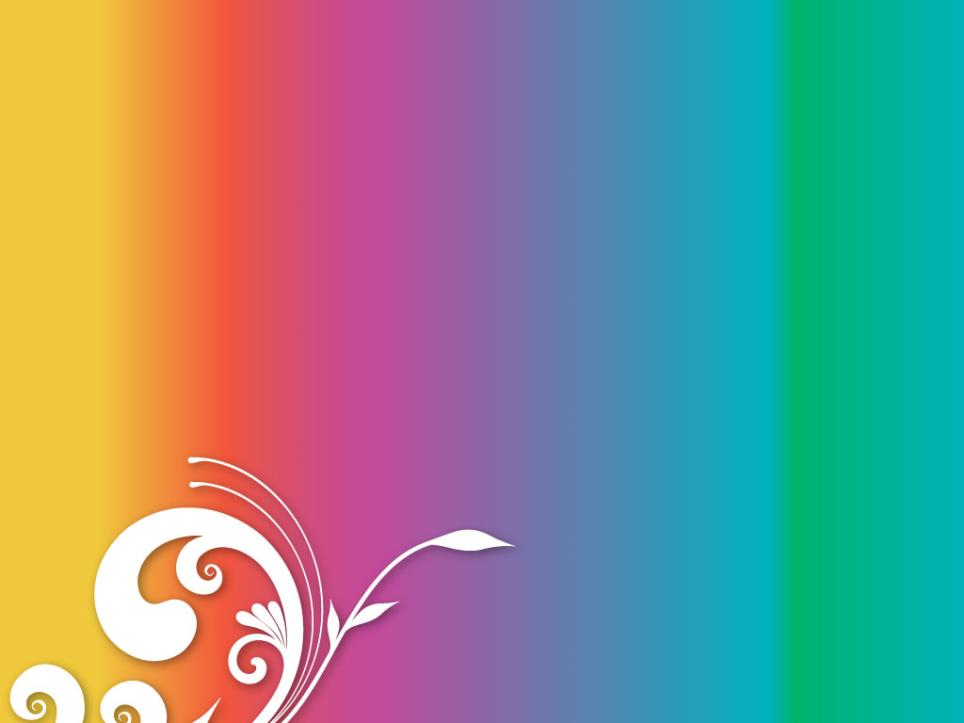 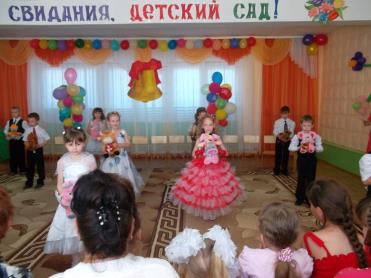 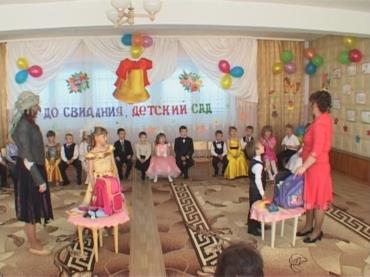 До свидания детский сад
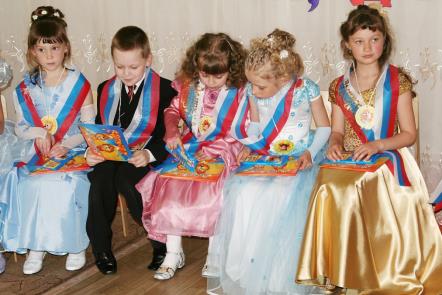 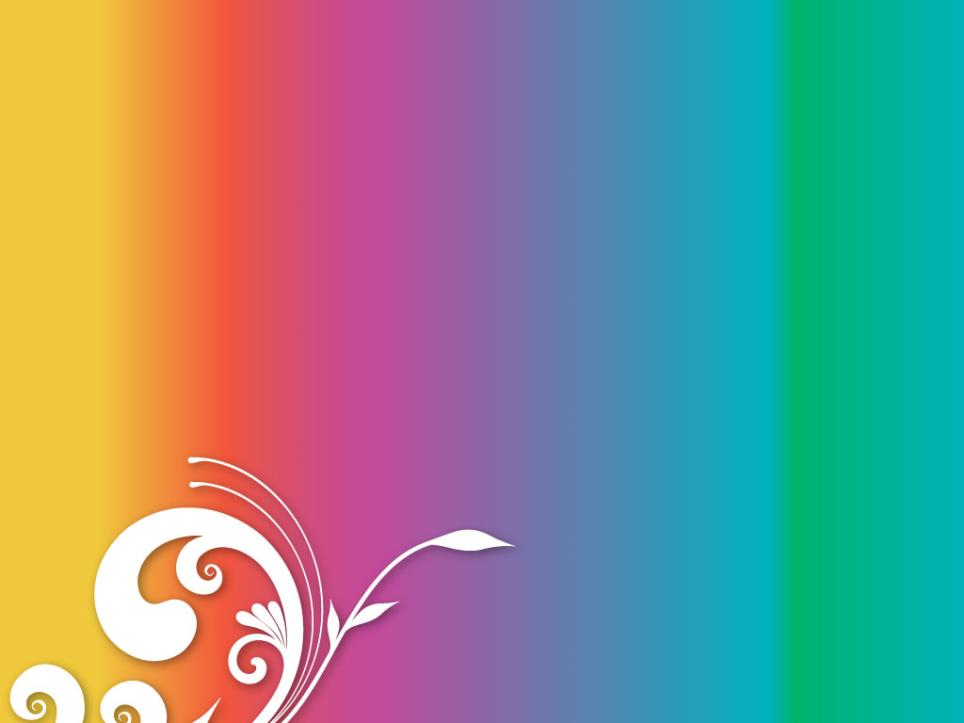 Поселились здесь сказки,Звучит звонкий смех,И внимания, ласкиХватает для всех.Стал он домом роднымДля детей – дошколят,Неразлучны мы с ним –Это наш детский сад!
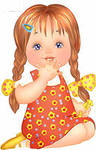 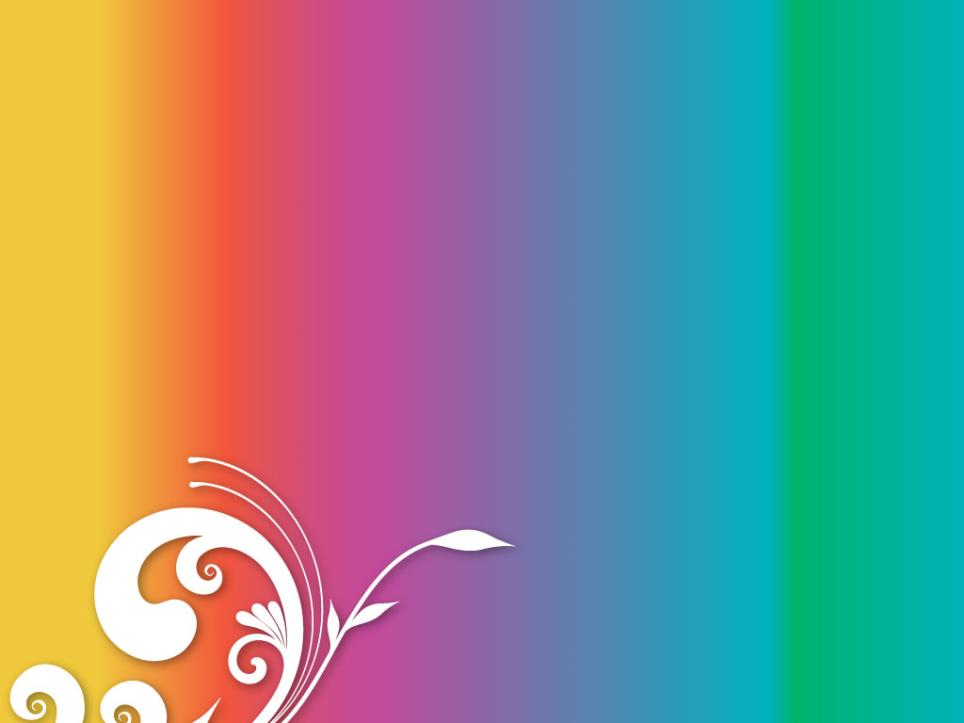 Спасибо за внимание